Juan Bisquert  Nanostructured Energy Devices:  Equilibrium Concepts and KineticsCRC Press
Chapter 3
The voltage, capacitors, and batteries
12. Principles of electrochemical batteries	
13. Capacity and energy content	
14. Practical electrochemical batteries	
15. The Li ion battery
1
12. Principles of electrochemical batteries
The electrochemical cell is the basic unit producing the source of electric energy by direct conversion of chemical energy. A battery consists of several electrochemical cells arranged suitably in parallel/series connections to produce the required voltage and current for operation. 

amount of electric energy (W h kg-1)
Juan Bisquert  Nanostructured Energy Devices: Equilibrium Concepts and Kinetics CRC Press
2
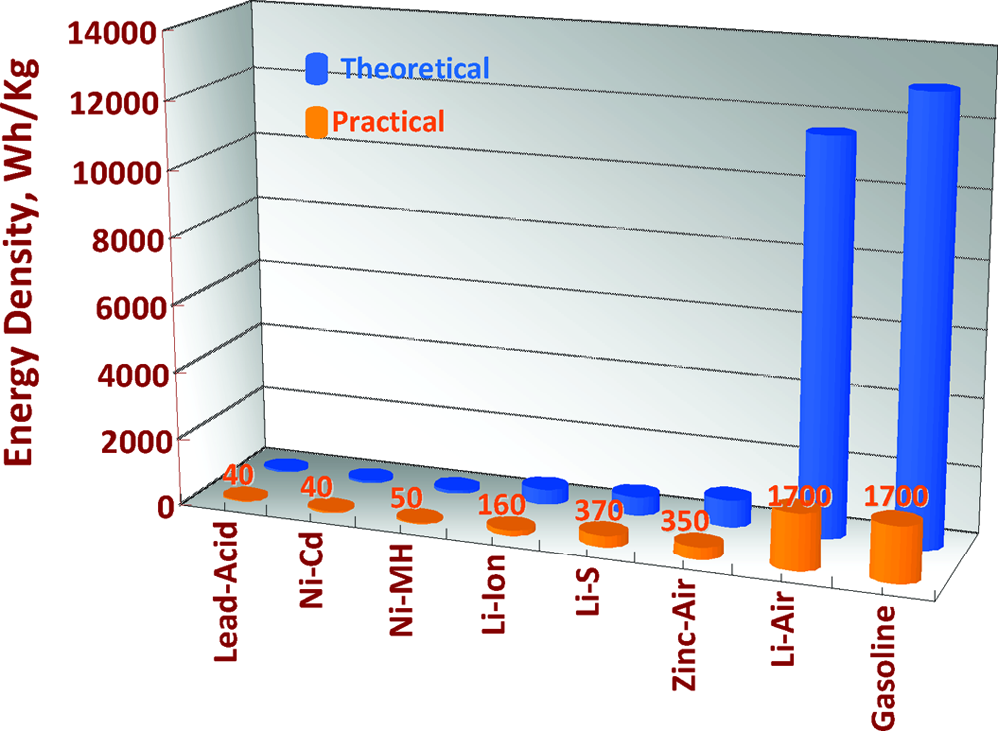 Figure 3.12. The gravimetric energy densities (Wh/kg) for various types of rechargeable batteries compared to gasoline. The theoretical density is based strictly on thermodynamics and is shown as the back bars while the practical achievable density is indicated by the front bars and numerical values. For Li-air, the practical value is just an estimate. For gasoline, the practical value includes the average tank-to-wheel efficiency of cars.
Reprinted with permission from Girishkumar, G.; McCloskey, B.; Luntz, A. C.; Swanson, S.; Wilcke, W. "Lithium−air battery: promise and challenges ". J. Phys. Chem. Lett. 2010, 1, 2193-2203. Juan Bisquert  Nanostructured Energy Devices: Equilibrium Concepts and Kinetics CRC Press
3
12. Principles of electrochemical batteries
at the anode the oxidation reaction increases the state of charge of a metal M
M   ->  M +   +  e-                     	

and at the cathode reduction reaction decreases the state of charge of a metal oxide B,
B+ M ++ e-  -> BM
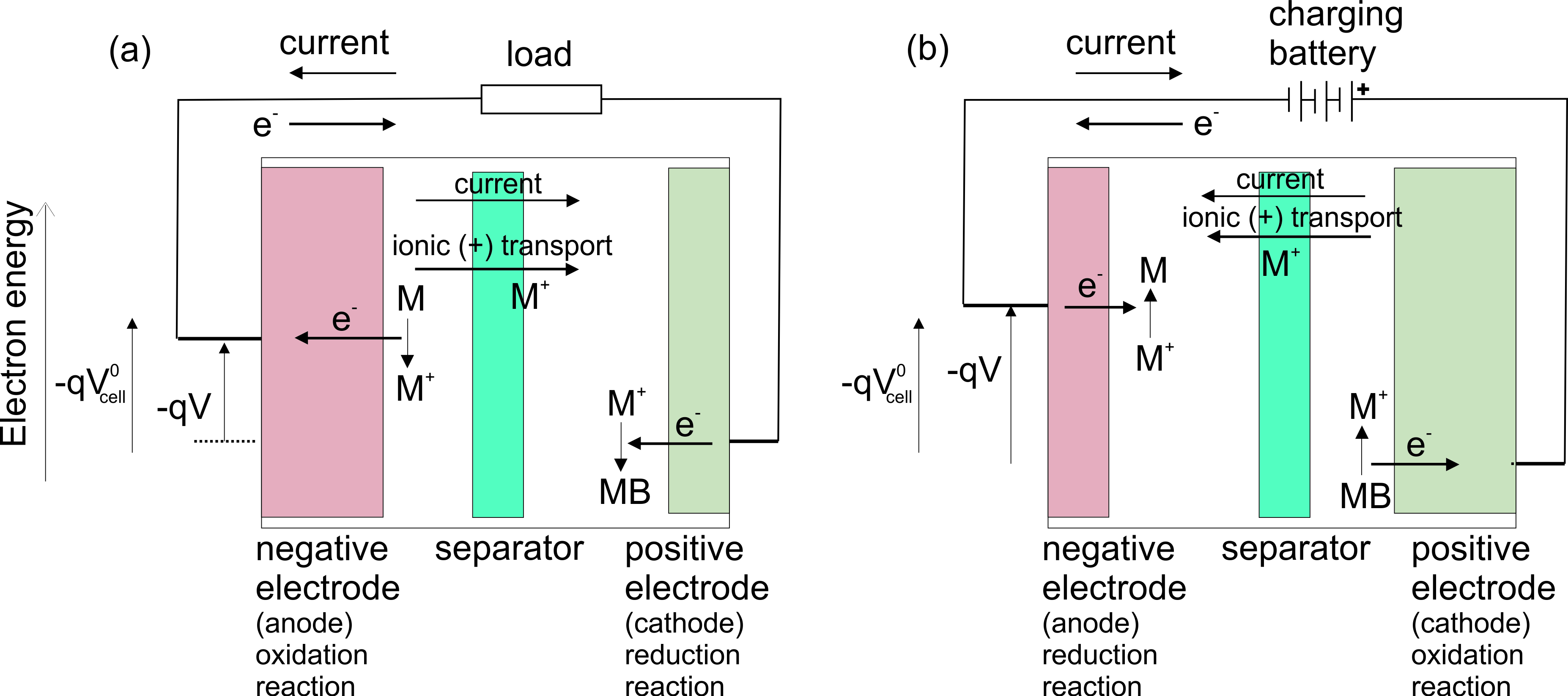 Figure 3.13. Principle of operation of electrochemical battery during (a) discharge and (b) charge. The arrow for electron transfer at the metal/solution interface indicates the energy level of the electron in the vertical energy scale. The arrow for ionic transport in the electrolyte indicates the flux of positive ionic charge.
© Juan BisquertJuan Bisquert  Nanostructured Energy Devices: Equilibrium Concepts and Kinetics CRC Press
4
Table 3.1. Characteristics of battery materials
Juan Bisquert  Nanostructured Energy Devices: Equilibrium Concepts and Kinetics CRC Press
5
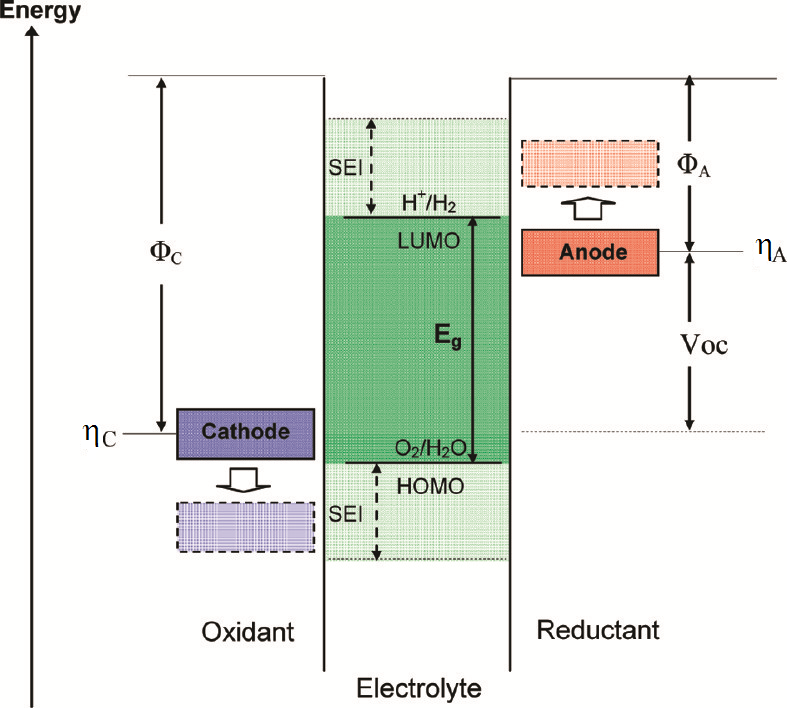 Figure 3.14. Schematic open-circuit energy diagram of an aqueous electrolyte          and         are the anode and cathode work functions and        and        indicate the respective electrochemical potentials of electrons.  is the window of the electrolyte for thermodynamic stability. A      > LUMO and/or a         < HOMO requires a kinetic stability by the formation of an SEI layer.
Reproduced with permission from Goodenough, J. B.; Kim, Y. "Challenges for rechargeable Li batteries". Chemistry of Materials 2010, 22, 587-603. Juan Bisquert  Nanostructured Energy Devices: Equilibrium Concepts and Kinetics CRC Press
6
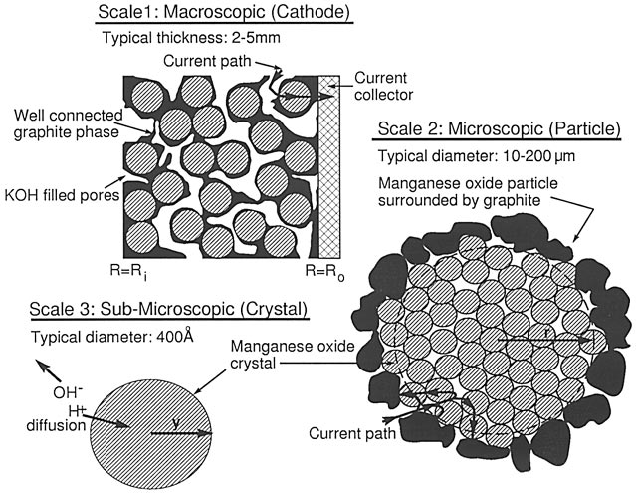 Figure 3.15. Different scales and morphologies of the cathode of an alkaline electrolytic manganese dioxide battery.
Reproduced with permission from Farrell, T. W.; Please, C. P.; McElwain, D. L. S.; Swinkels, D. A. J. "Primary alkaline battery cathodes: A three-scale model". Journal of The Electrochemical Society 2000, 147, 4034-4044. Juan Bisquert  Nanostructured Energy Devices: Equilibrium Concepts and Kinetics CRC Press
7
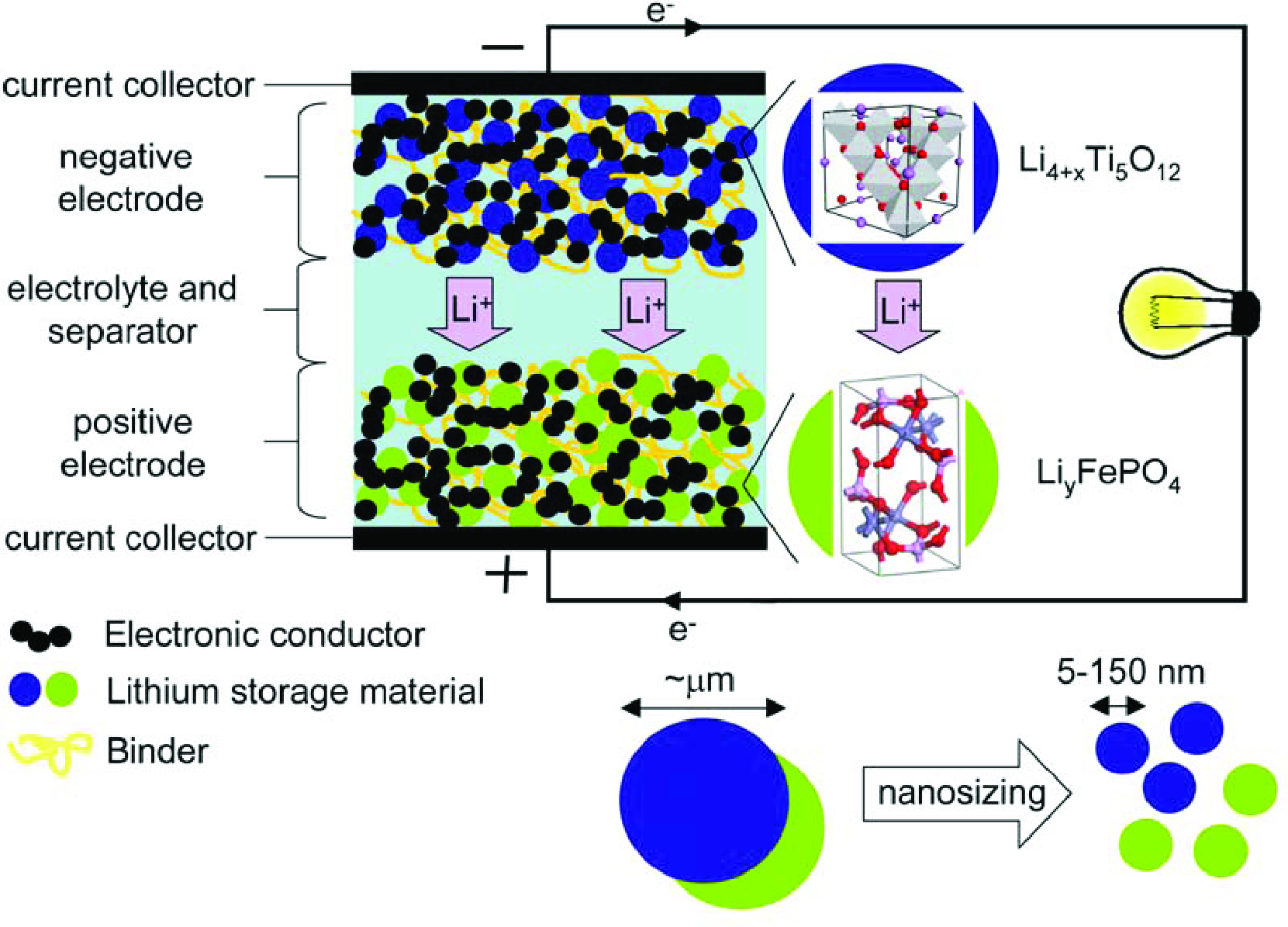 Figure 3.16. Basic structure of a Li ion battery.
Reproduced with permission from Wagemaker, M.; Mulder, F. M. "Properties and promises of nanosized insertion materials for Li-ion batteries". Accounts of Chemical Research 2011, 46, 1206–1215.Juan Bisquert  Nanostructured Energy Devices: Equilibrium Concepts and Kinetics CRC Press
8
13. Capacity and energy content
The charge capacity C describes a cell’s ability to deliver current. The charge capacity of the cell is the maximum amount of charge that can be supplied.
The theoretical capacity of lithium is thus 26.80 A h g eq-1 / 6.94 g
3.86 A h g-1.
The C -rate is an expression of the discharge current as the multiple of the current that the battery can sustain in one hour. 
A rate of 0.1 C means (C A h)/(10 h), in A.
Juan Bisquert  Nanostructured Energy Devices: Equilibrium Concepts and Kinetics CRC Press
9
The cell has an internal resistance that is originated in two main phenomena:
- Polarization losses at the electrode, related to the overvoltage required to drive the reactions at the required current level.
Transport losses. 
when the battery is discharged at a fast rate, the internal resistance and other factors reduce the voltage of the battery,
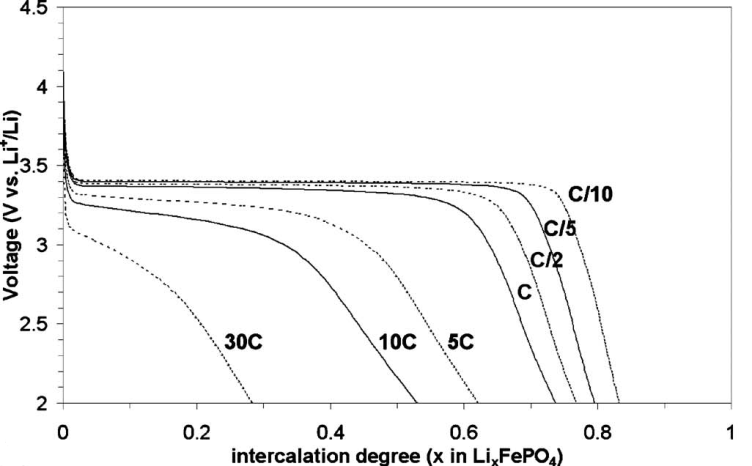 total energy content
Figure 3.17. Discharge curves: Voltage as a function of the Li intercalation degree for different discharge rates for LiFePO4 electrode (87.5% LiFePO4, 0.4 mA h cm-2, and 35% porosity).
Reproduced with permission from Fongy, C.; Gaillot, A. C.; Jouanneau, S.; Guyomard, D.; Lestriez, B. "Ionic vs electronic power limitations and analysis of the fraction of wired grains in LiFePO4 composite electrodes". Journal of The Electrochemical Society 2010, 157, A885-A891.Juan Bisquert  Nanostructured Energy Devices: Equilibrium Concepts and Kinetics CRC Press
10
14. Practical electrochemical batteries
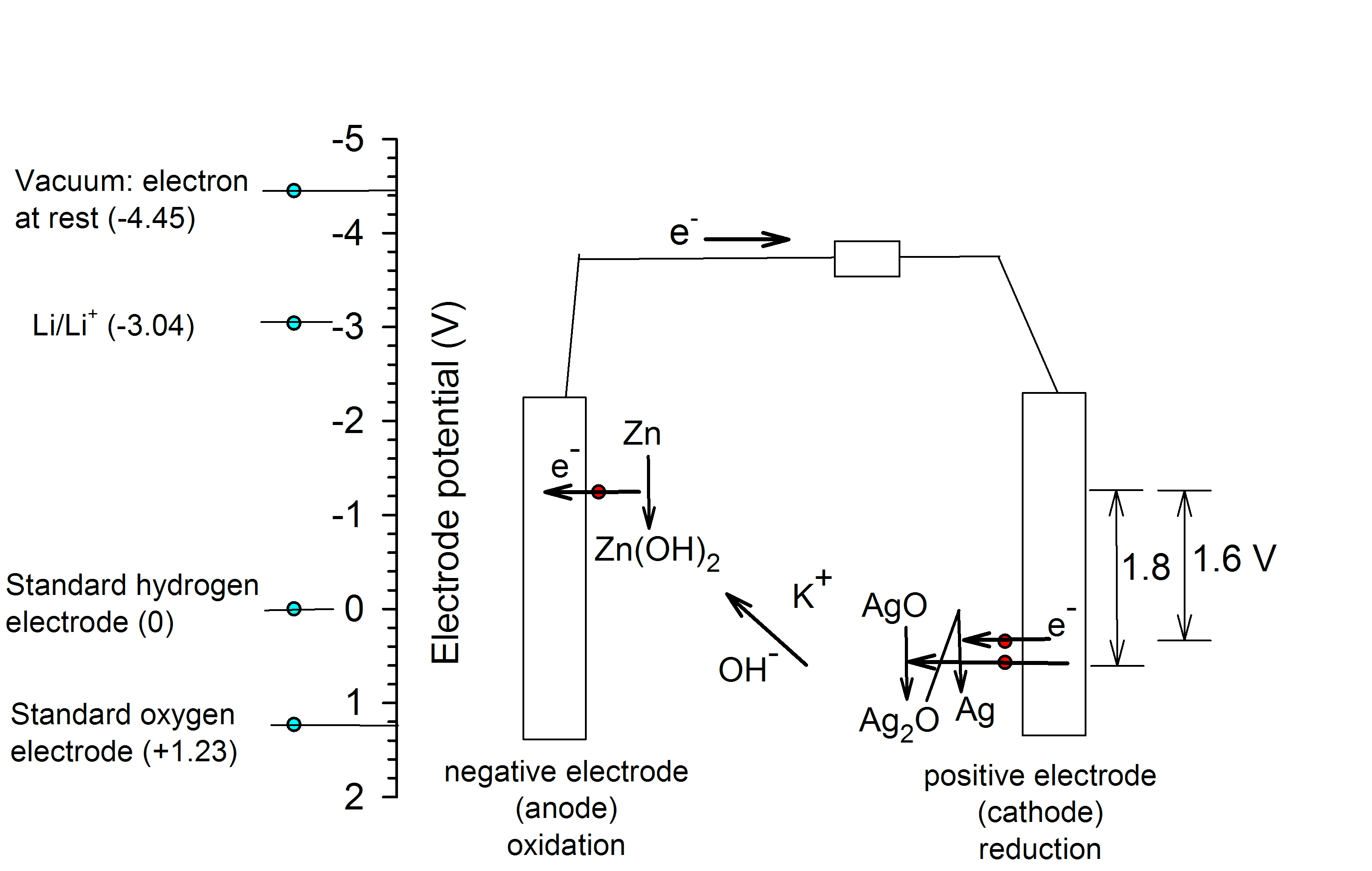 Figure 3.18 Processes and potentials of the reactions at the silver oxide-zinc battery. The left electrode is formed of zinc and the right electrode is AgO or  AgO/Ag2O (see the main text). The points in the arrows indicate the oxidation and reduction potentials, and the direction of electron and ion flow during battery discharge are also indicated. The points at the left of the scale indicate several reference and reaction potentials.
© Juan BisquertJuan Bisquert  Nanostructured Energy Devices: Equilibrium Concepts and Kinetics CRC Press
11
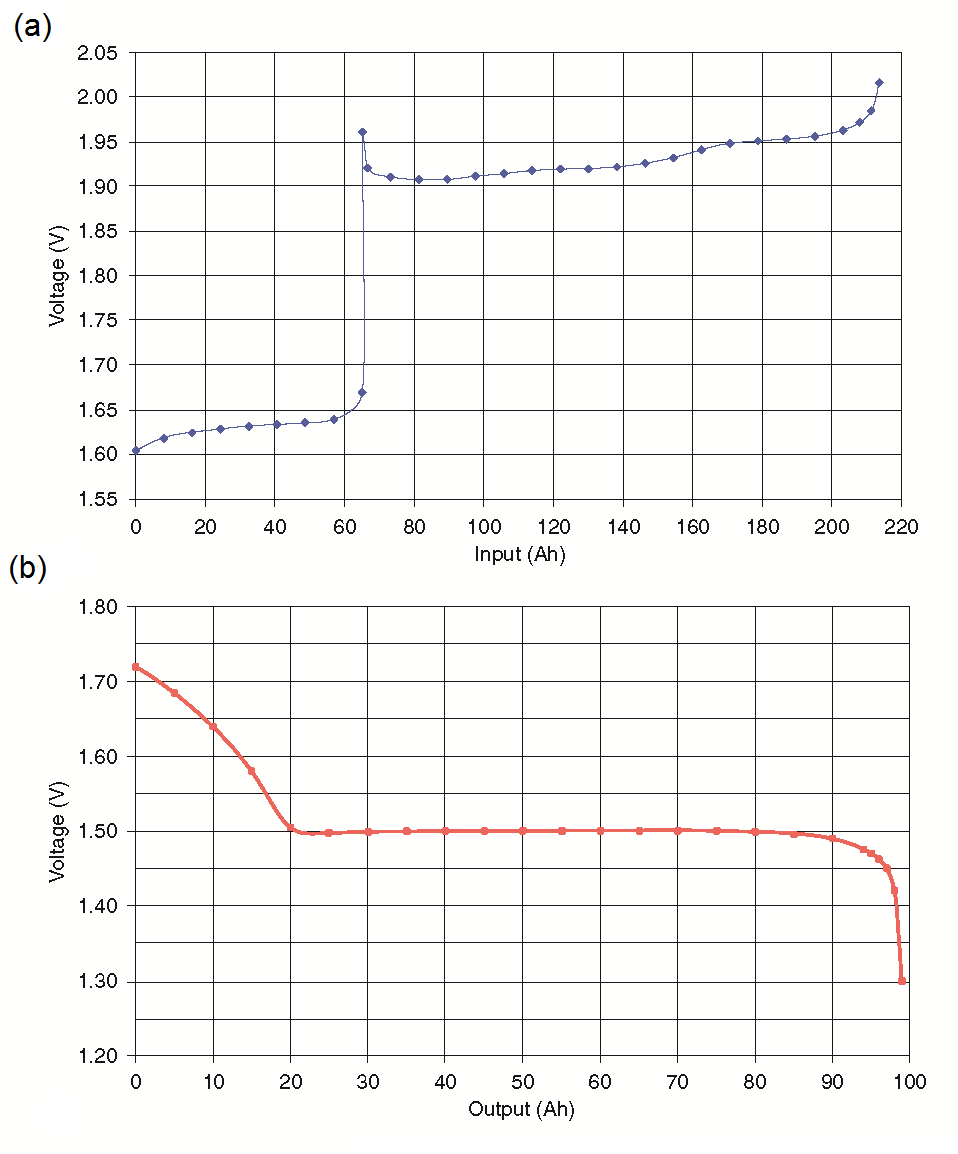 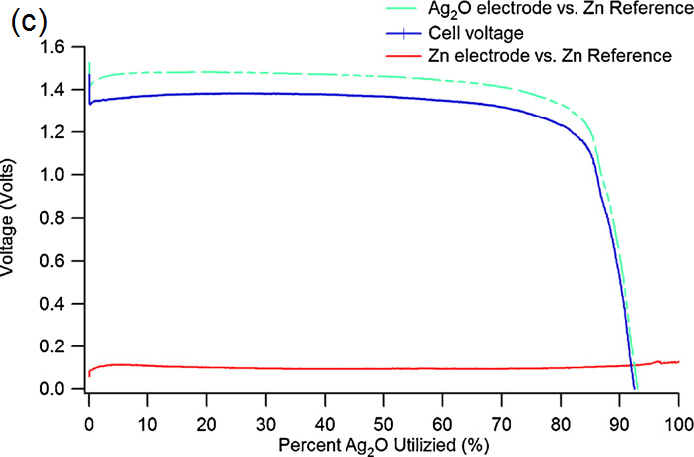 Figure 3.19. Voltage-charge curves at silver oxide-zinc battery. (a) Typical charge of a 200-Ah cell at 8 A. (b) Typical discharge of a 70 Ah cell at 10 A. (c) A typical discharge characteristic of silver zinc battery discharged at a C/2 rate (1.408 mA).
(b) Reprinted with permission from Salkind, A. J.; Karpinski, A. P.; Serenyi, J. R. in Encyclopedia of Electrochemical Power Sources; Jargen, G., Ed.; Elsevier: Amsterdam, 2009; pp 513-523. (c) Reprinted with permission from Braam, K. T.; Volkman, S. K.; Subramanian, V. "Characterization and optimization of a printed, primary silver/zinc battery". Journal of Power Sources 2012, 199, 367-372.Juan Bisquert  Nanostructured Energy Devices: Equilibrium Concepts and Kinetics CRC Press
12
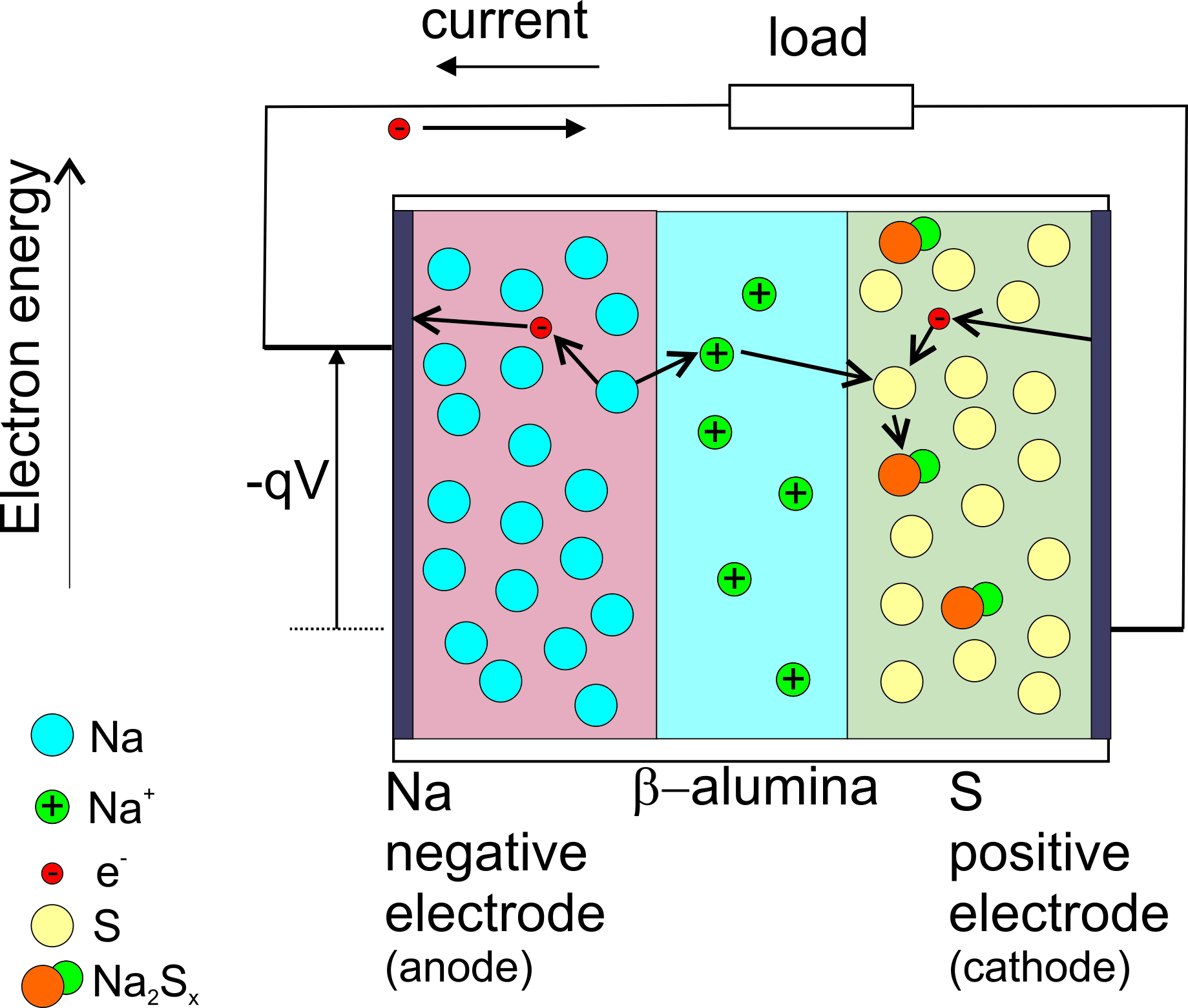 2Na + 4S
Na2S4
Figure 3.20. Principle of operation of the NAS battery during discharge. The battery works at temperatures such that anode and cathode are in a liquid state, and a solid ionic conductor functions as separator.
© Juan BisquertJuan Bisquert  Nanostructured Energy Devices: Equilibrium Concepts and Kinetics CRC Press
13
15. The Li ion battery
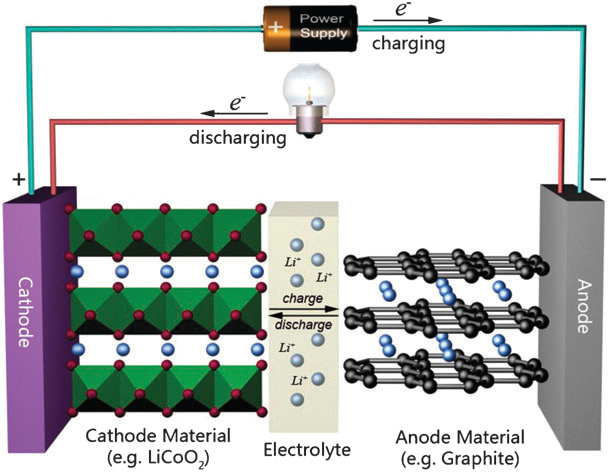 Figure 3.21. Schematic operation principle of a rechargeable lithium battery
Reprinted with permission from Liu, R.; Duay, J.; Lee, S. B. "Heterogeneous nanostructured electrode materials for electrochemical energy storage". Chemical Communications 2010, 47, 1384-1404.Juan Bisquert  Nanostructured Energy Devices: Equilibrium Concepts and Kinetics CRC Press
14
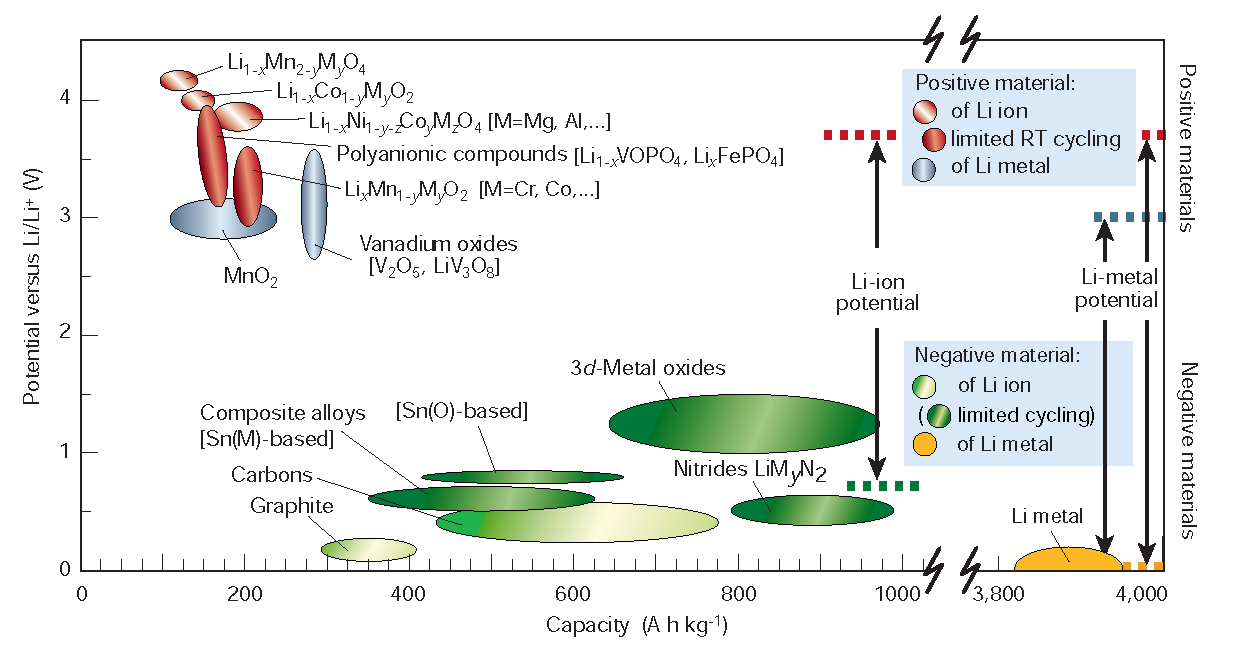 Figure 3.22. Voltage versus capacity for positive- and negative-electrode materials of rechargeable Li-based cells. The output voltage values for Li-ion cells or Li-metal cells are represented.
Reprinted with permission from Tarascon, J. M.; Armand, M. "Issues and challenges facing rechargeable lithium batteries". Nature 2001, 414, 359-367.Juan Bisquert  Nanostructured Energy Devices: Equilibrium Concepts and Kinetics CRC Press
15
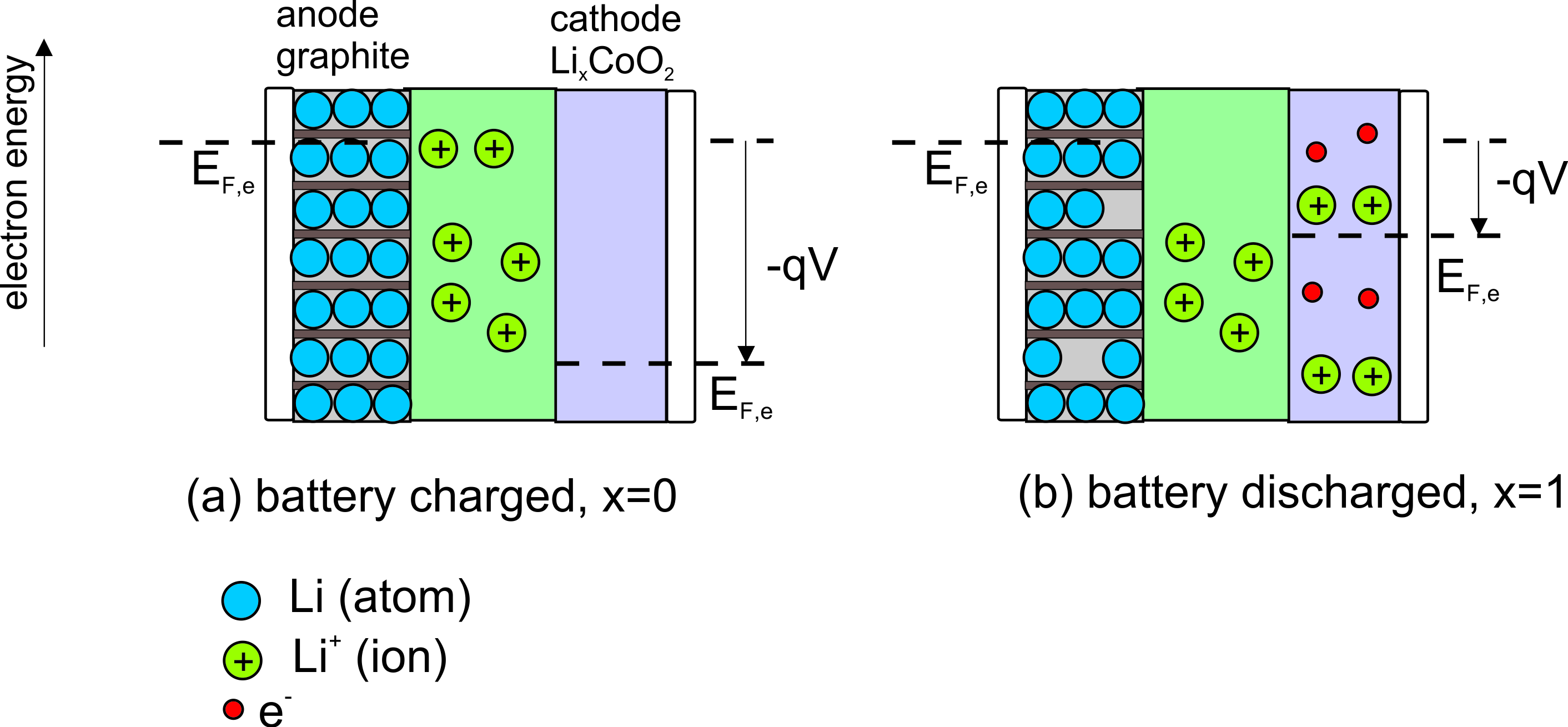 Figure 3.23. Basic structure of a Li ion battery. The voltage in the battery is the difference of electrochemical potential of electrons at the LiCoO2 cathode with respect to that in the graphite anode. The battery discharges by transference of ions through the cathode to the anode, while electrons are transferred via the external circuit. It is assumed that the electrochemical potential of electrons in the anode, made of graphite (or Li), is stable. The electrochemical potential of electrons in the cathode changes depending on number of Li+ ions in the structure, and provides the change of voltage. When there are few Li+ ions intercalated in the cathode framework, the voltage is very positive and the cell is charged. When Li+ ions flow across the electrolyte and into the LiCoO2 cathode, the voltage decreases (still positive) and the battery is discharged.
© Juan BisquertJuan Bisquert  Nanostructured Energy Devices: Equilibrium Concepts and Kinetics CRC Press
16
Table 3.2. Characteristics of Li-Ion and Li-air battery materials
*Excluding O2
© Juan BisquertJuan Bisquert  Nanostructured Energy Devices: Equilibrium Concepts and Kinetics CRC Press
17
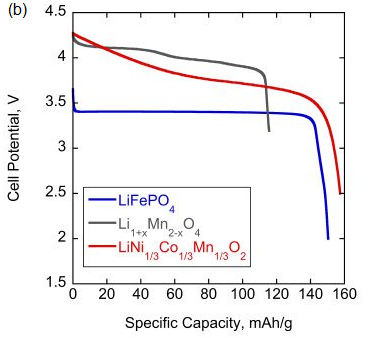 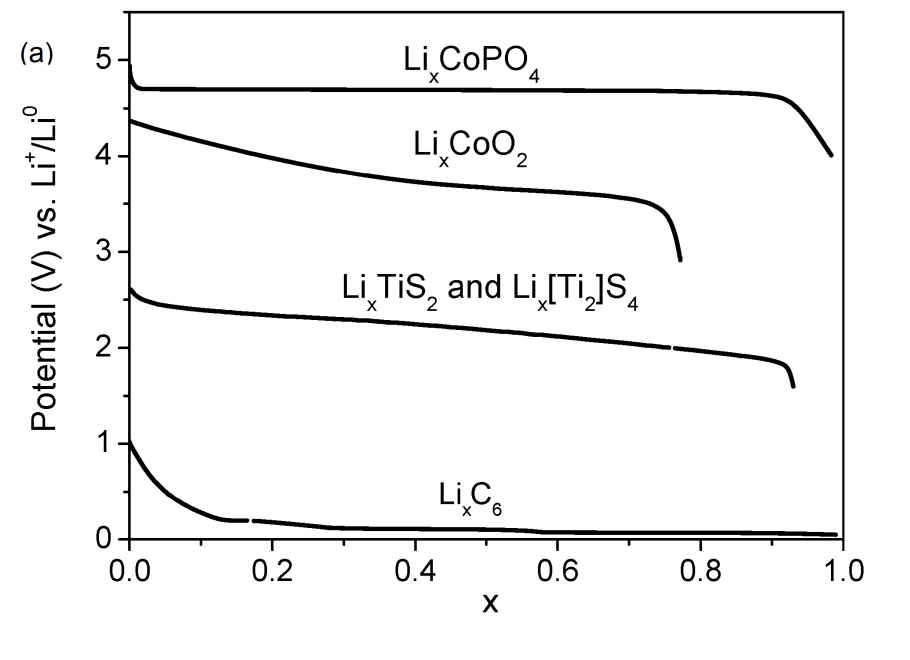 Figure 3.24. (a) Equilibrium discharge curves for several cathode and anode materials. (b) Equilibrium discharge curves for several cathode materials.
(a) Reproduced with permission from Goodenough, J. B.; Kim, Y. "Challenges for rechargeable Li batteries". Chemistry of Materials 2010, 22, 587-603. (b) Reproduced with permission from Doeff, M. M. Batteries: Overview of Battery Cathodes; Lawrence Berkeley National Laboratory LBNL Paper LBNL-3652E. : http://escholarship.ucop.edu/uc/item/1n55870s, 2011. The voltage is given with respect to Li+/Li0 potential.Juan Bisquert  Nanostructured Energy Devices: Equilibrium Concepts and Kinetics CRC Press
18
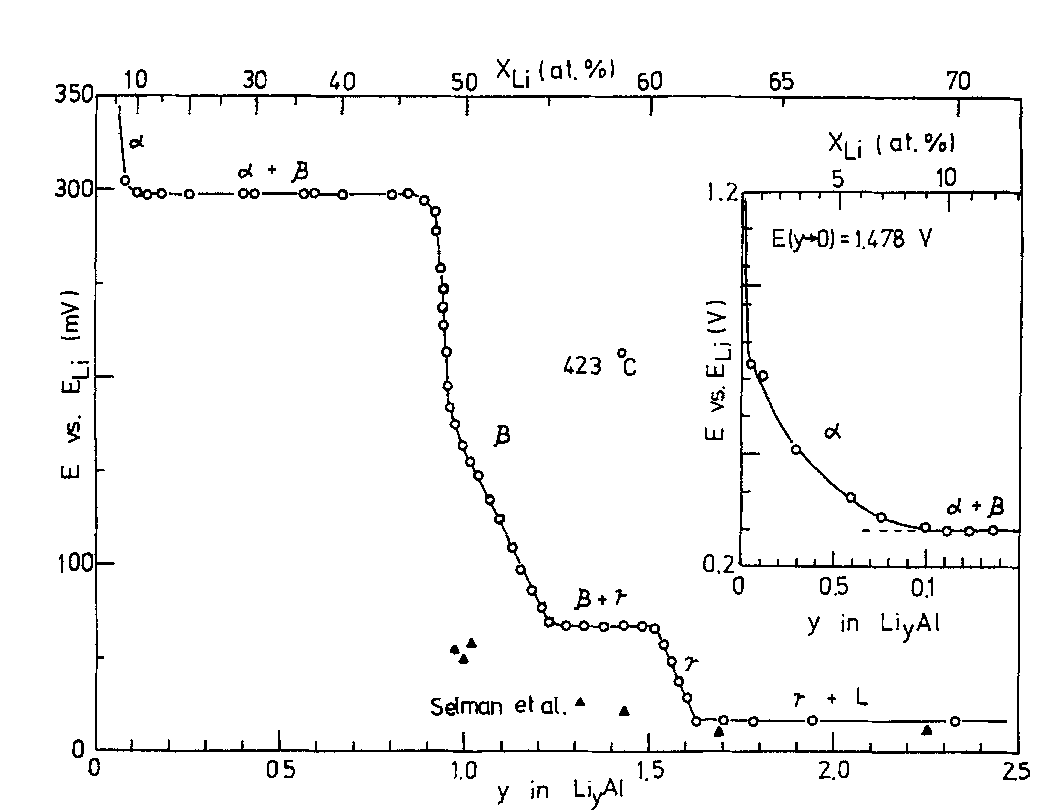 Figure 3.25. Voltage-composition curve for lithium-aluminum system showing three single phases, i.e.,α, β, andγ , at 423 ˚C.
Reproduced by permission from Wen, C. J.; Boukamp, B. A.; Huggins, A. J. H.; Weppner, W. "Thermodynamic and mass transport properties of LiAl". Journal of the Electrochemical Society 1979, 126, 2258-2266.Juan Bisquert  Nanostructured Energy Devices: Equilibrium Concepts and Kinetics CRC Press
19
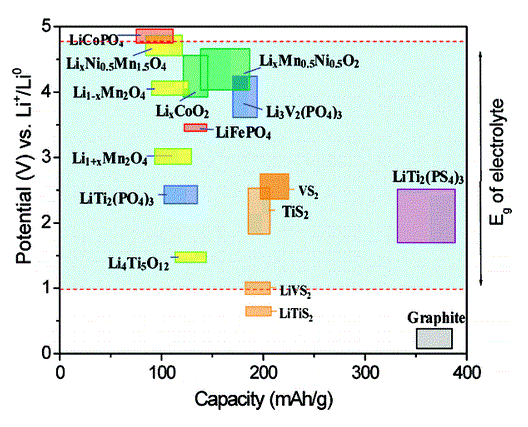 Figure 3.26. Voltage relative to Li+/Li0 potential versus capacity of several electrode materials. The window of stability of the electrolyte 1M LiPF6 in EC/DEC (1:1) is indicated.
Reproduced with permission from Goodenough, J. B.; Kim, Y. "Challenges for rechargeable Li batteries". Chemistry of Materials 2010, 22, 587-603.Juan Bisquert  Nanostructured Energy Devices: Equilibrium Concepts and Kinetics CRC Press
20
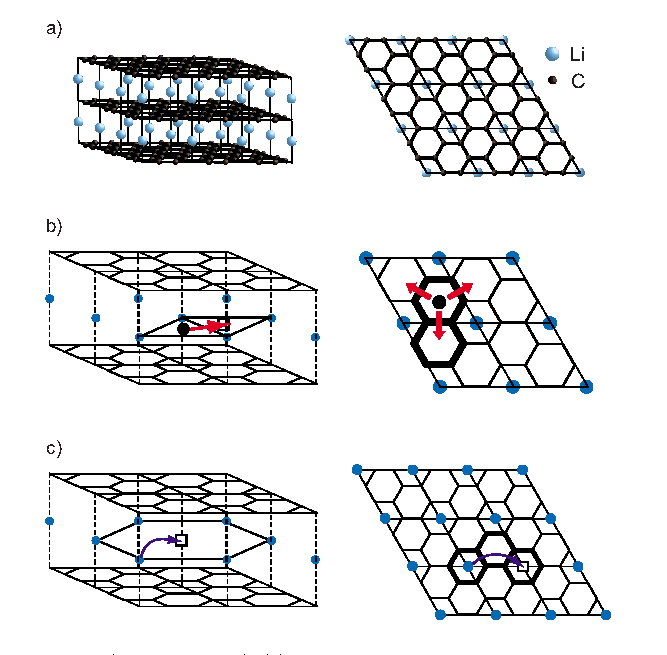 Figure 3.27. (a) Crystal structure of LiC6. Schematic drawings of lithium migrations by (b) the interstitial and (c) the vacancy mechanisms.
Reproduced with permission from Toyoura, K.; Koyama, Y.; Kuwabara, A.; Oba, F.; Tanaka, I. "First-principles approach to chemical diffusion of lithium atoms in a graphite intercalation compound". Physical Review B 2008, 78, 214303. Juan Bisquert  Nanostructured Energy Devices: Equilibrium Concepts and Kinetics CRC Press
21
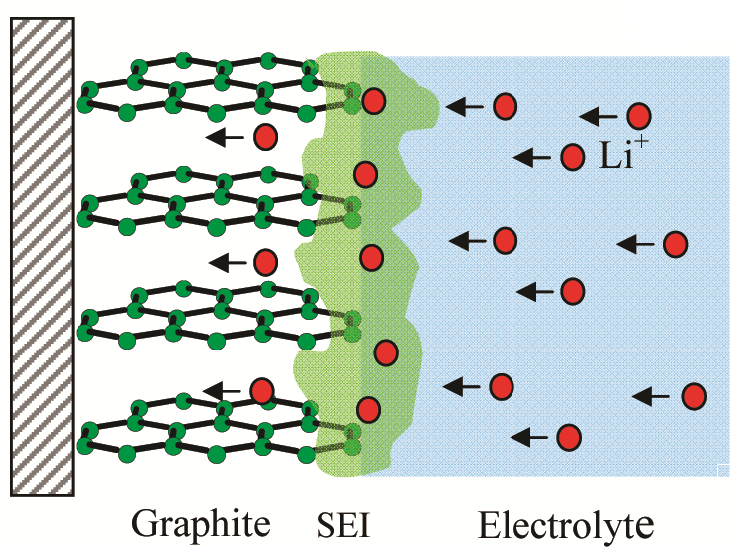 Figure 3.28. Schematic presentation of the formation of the SEI layer by decomposition of ethylene carbonate-based electrolytes.
Reproduced with permission from Goodenough, J. B.; Kim, Y. "Challenges for rechargeable Li batteries". Chemistry of Materials 2010, 22, 587-603.Juan Bisquert  Nanostructured Energy Devices: Equilibrium Concepts and Kinetics CRC Press
22
References
Rickert, H. Electrochemistry of Solids; Springer Verlag: Berlin, 1982.

Riess, I. "What does a voltmeter measure?" Solid State Ionics 1997, 95, 327-328.

Trasatti, S. "The absolute electrode potential: An explanatory note". Pure and Applied Chemistry 1986, 58, 955-966.

Goodenough, J. B.; Kim, Y. "Challenges for rechargeable Li batteries". Chemistry of Materials 2010, 22, 587-603.
Juan Bisquert  Nanostructured Energy Devices: Equilibrium Concepts and Kinetics CRC Press
23